Capacity Of Parties
What is Capacity of Parties
Every person is competent to contract who is of the age of majority according to the law to which he is subject, and who is of sound mind and is not disqualified from contracting by any law to which thy are subject.
 Age of majority.
Sound mid.
Not disqualified by law.
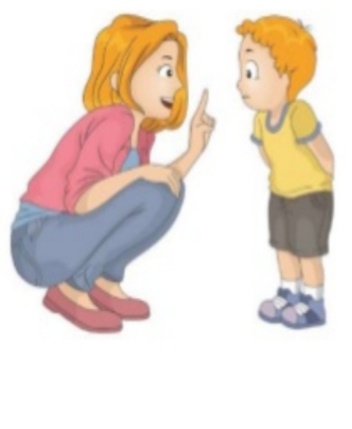 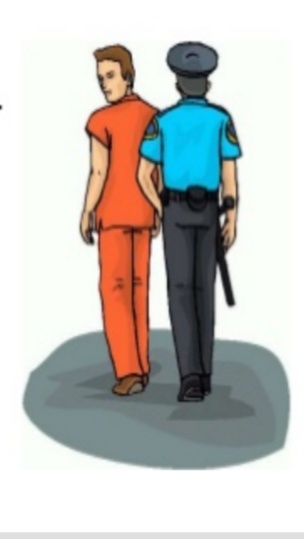 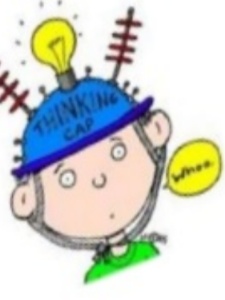 Minor (who is minor)
A minor is one who has not completed his or her 18th year of age. So a person becomes a major after the completion of 18th year of life.
Any person who has not attained the age of majority is known as minor
An agreement with a minor is void – ab-inito.
Case: Mohiri Biwi Vs Dharmodas Ghose.
The law regarding minor’s agreement
Effects of minors agreemen:
Minor’s Agreement is Void.
A minor can be a promisee.
Minor’s liability for necessaries.
Law regarding compensation or restitution.
No Estoppel.
No Ratification.
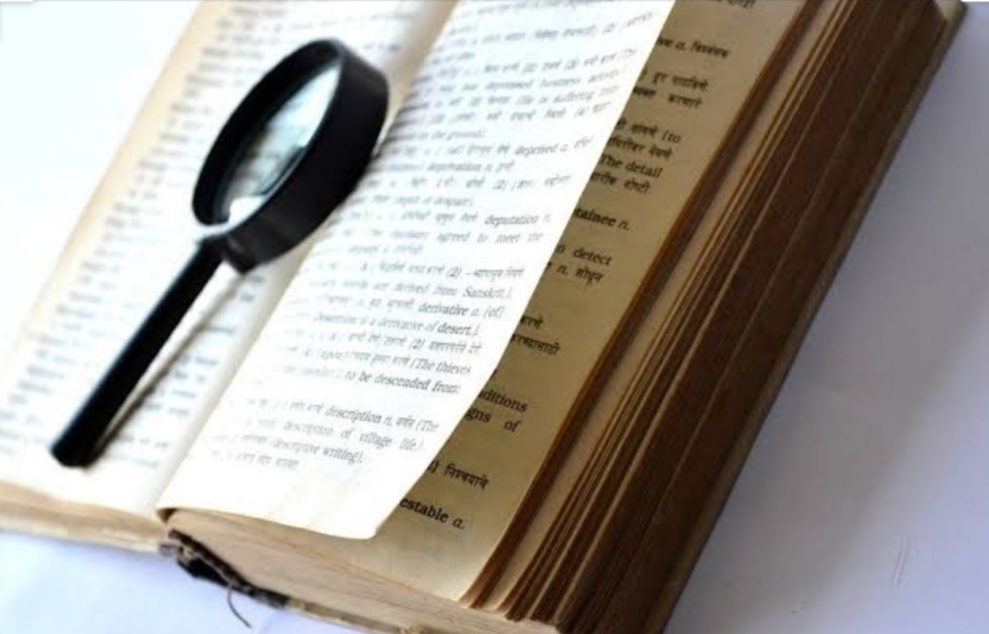 7.No specific performance.
8. No insolvency.
9. Partnership by minor.
10. A minor can be an agent.
11. Position of minors guardian.
12. A company shares of a minor.
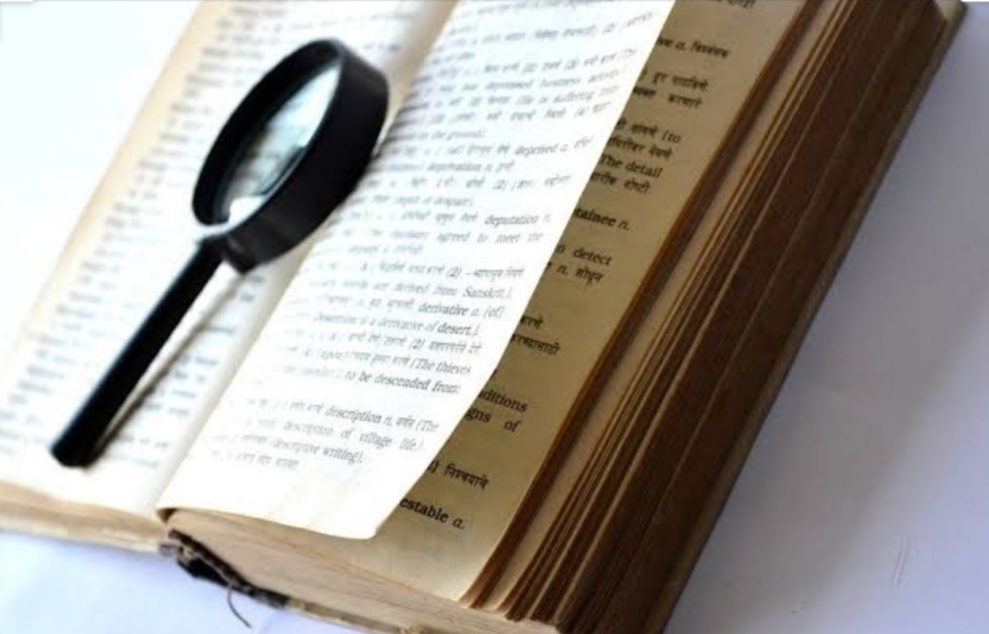 Minor’s Agreement is void
An agreement by a minor is void. The reason underlying the rule is that a minor is supported to incapable to judging what is good for him. With certain exceptions, promises made by a minor will not be enforced against him.
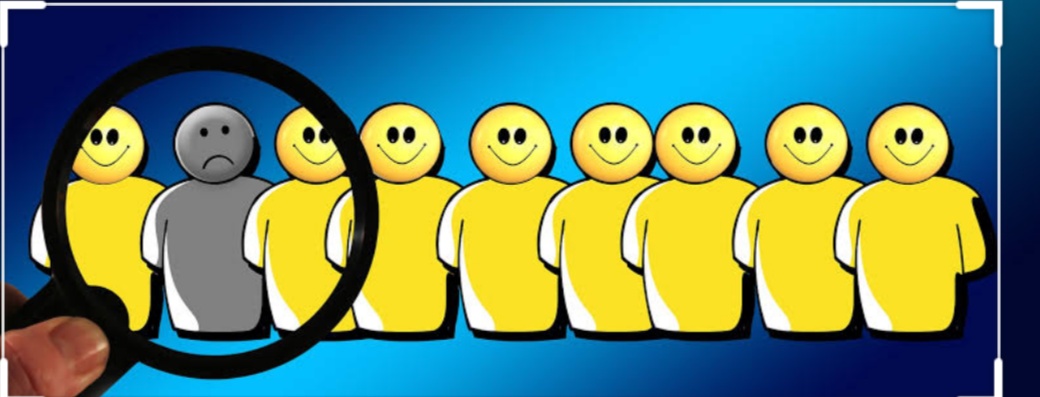 A minor can be a promisee
If a minor has carried our his obligations on entering into a contract, he gets every right to bring a suit against the other party for the enforcement of the party’s obligation.
Minor’s liability for necessaries
Minors are obligated to pay for the necessaries of life.

For food, shelter, clothing, medical services.
 Based on quasi –contract.
 Minor must pay only reasonable value of the goods or services.
Law regarding compensation or restitution
Example: A minor sells a house for $10,000. Later he files a suit to set aside the sale on the ground of minority.  He may be directed to refund the purchase money received money.
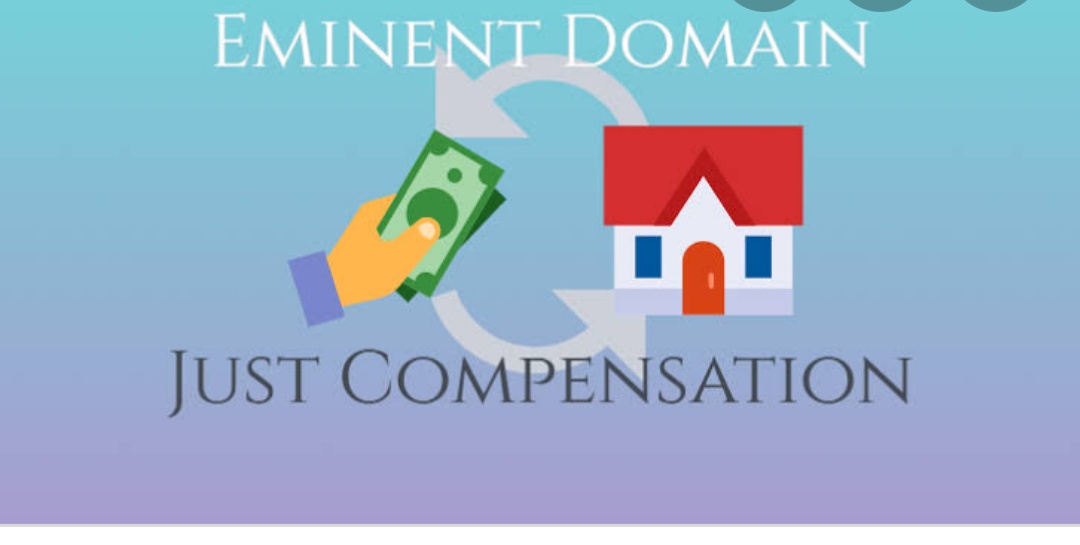 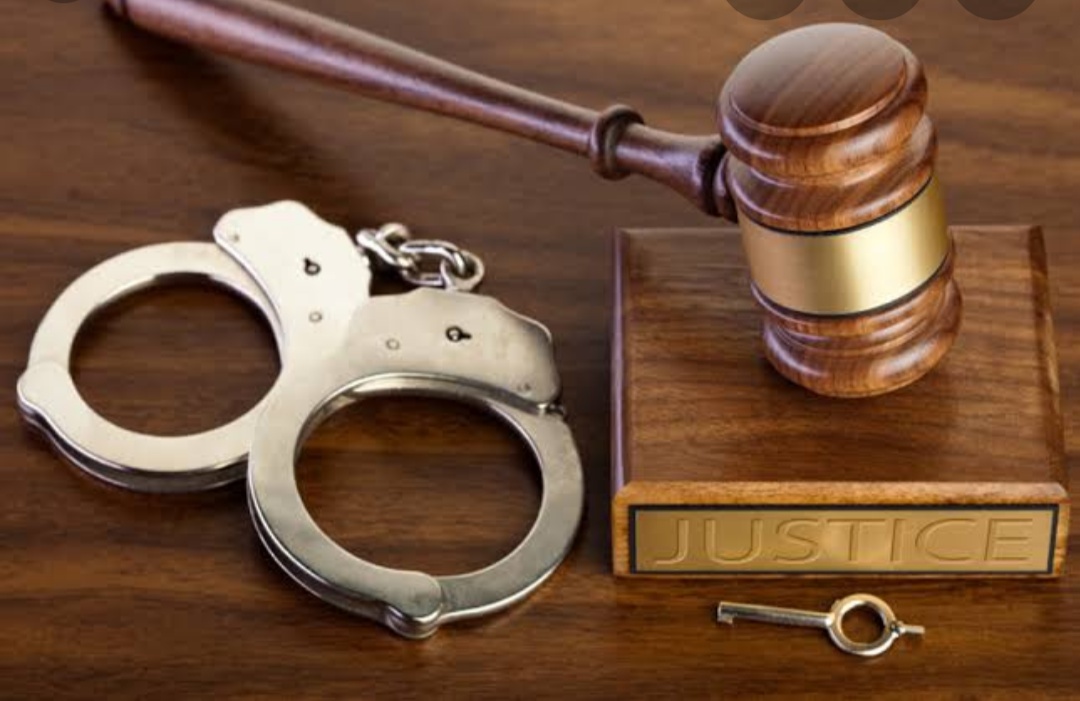 No Estoppel
A minor who falsely represents himself to be a major and thereby induces another persons to enter into an agreement with him. There can be no estoppels against minor. But in indian law he will be punished.
No Ratification
A minor doing contact as a minor but after few month he will be major, this time he cannot continue this contact. He have to do new contact as an adult person.
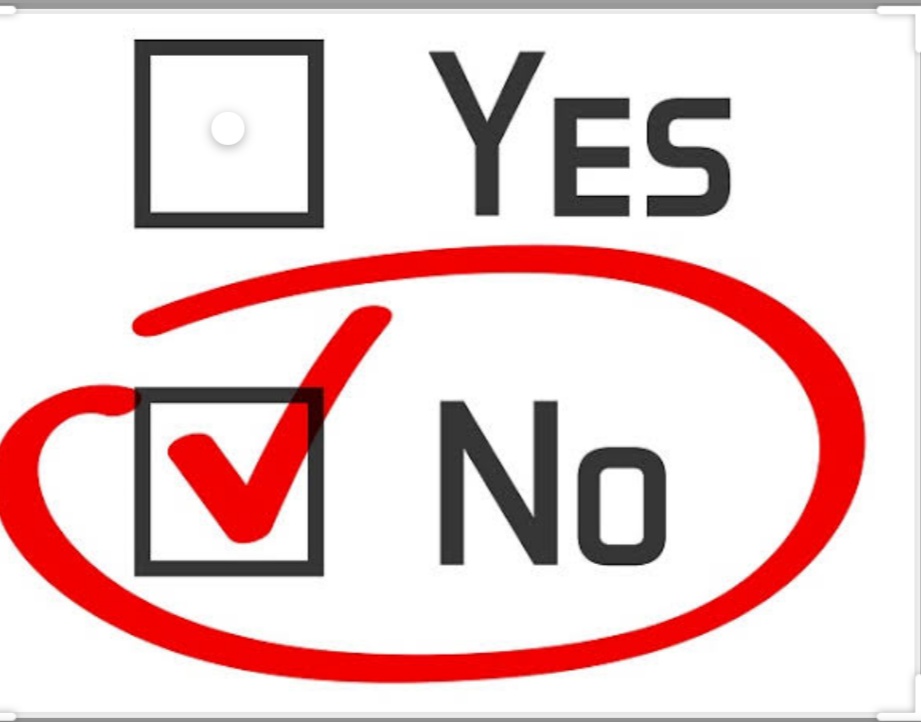 No Specific performance
An agreement by a minor being void, the court will never direct specific performance of such an agreement by him.
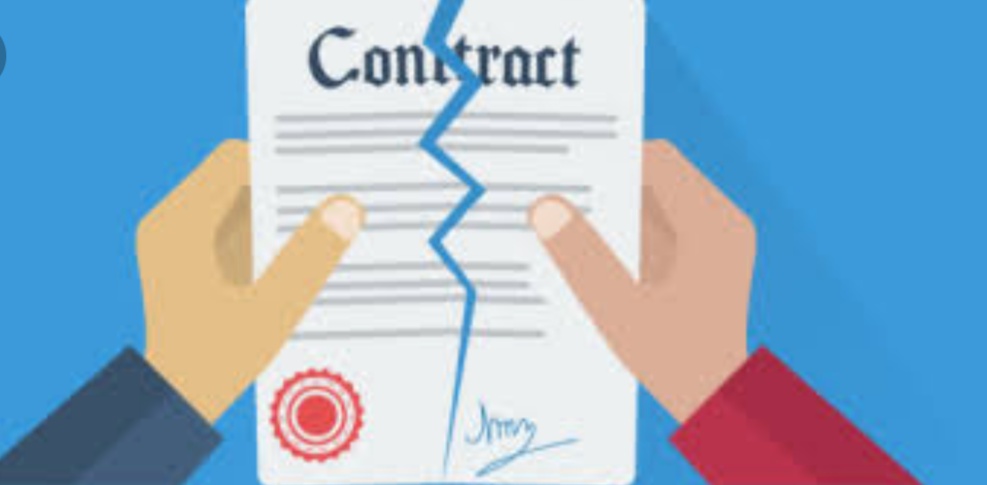 No insolvency
A minor can’t be declared insolvent even though there are dues payable from the properties of the minor.
Partnership by minor
A minor cannot enter into a contract of partnership. But he can be admitted into the benefits of a partnership with the consent  of all the partners.
A minor can be an agent
A minor can work for adult person as a agent. If minor make some mistakes,  the adult is liable on the agreement the minor is not.
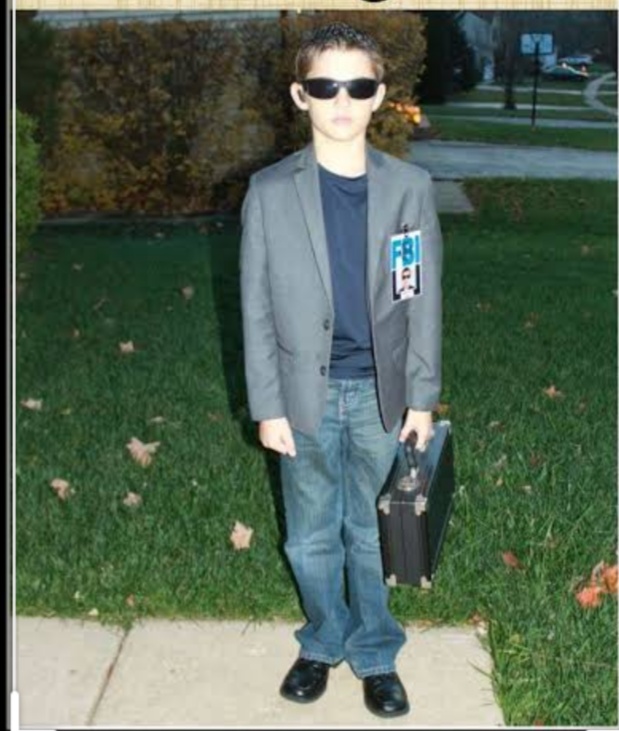 Position of minor’s guardian
An agreement by minor is void but but an agreement by his guardian on his behalf is valid. An agreement made by the guardian is binding on the minor if it is for the benefit of the minor or is for legal necessity.
A company share of a minor
A minor cannot apply for and be a member of a company. If a minor has, by mistake,  been recorded as a member and after attaining majority, he received and accepted divideds, he will be estopped from denying that he is a member.